補数とは
補数の定義
①　ある基準となる数Ｑから、
　　　　　　　真数Ａを引いた残りの数Ｃを補数という。

②　真数ＡのＱに対する補数Ｃは、
　　　　　　　　　　　　次のようにで表すことができる。

Ａ＋Ｃ＝Ｑ　あるいは　Ｃ＝Ｑ－Ａ
数の定義範囲
Ａ
－Ａ
Ｃ
基準値Ｑ
補数の定義の図解
Ｑ：基準値　　Ａ：真数　　Ｃ：補数
真数と基準値の関係
① 　真数が１桁の１０進数の場合
　　　　　　　　　　　　　基準値として１０を用いる。

②　１桁のある数Ａに対する補数Ｃは次のようになる。

　　　　　　　　Ｃ＝１０－Ａ

③　真数の桁数が２、３，４、…、の場合
　　　それぞれの基準値は、１００、１０００、１００００，…、となる。
真数と基準値の関係の例
①　真数が１桁の場合

　　❶　基準値は１０を使用する。
　　❷　真数が２の場合　補数　Ｃ＝１０－２＝８
　　❸　真数が５の場合　補数　Ｃ＝１０－５＝５
　　❹　真数が７の場合　補数　Ｃ＝１０－７＝３
②　真数の最大が２桁の場合

　　❶　基準値は１００を使用する。
　　❷　真数が２の場合　補数　Ｃ＝１００－２＝９８
　　❸　真数が３５の場合　補数　Ｃ＝１００－３５＝６５
　　❹　真数が６７の場合　補数　Ｃ＝１００－６７＝３３
　　❺　真数が８２の場合　補数　Ｃ＝１００－８２＝１８
③　真数の最大が３桁の場合

　　❶　基準値は１０００を使用する。
　　❷　真数が２の場合　
　　　　　　　　　　　　補数　Ｃ＝１０００－２＝９９８
　　❸　真数が３５の場合　
　　　　　　　　　　　　補数　Ｃ＝１０００－３５＝９６５
　　❹　真数が３６７の場合　
　　　　　　　　　　　　補数　Ｃ＝１０００－３６７＝６３３
　　❺　真数が９８２の場合
　　　　　　　　　　　　補数　Ｃ＝１０００－９８２＝１８
減算を加算で求める
① 　補数を用いて、減算を加算で求める。

② 　真数Ｘ、Ｙを用いて　Ｘ－Ｙ＝Ｚ　を計算する場合、

　　　❶　Ｙの補数はＣであるから、
　　　❷　Ｘ－Ｙ　→　Ｘ＋Ｃを計算する。
　　　❸　計算結果から基準値を引く。（基準値を無視する）　

　　　　　　　求める答え　＝　Ｘ＋Ｃ－基準値
減算を加算で求める図解
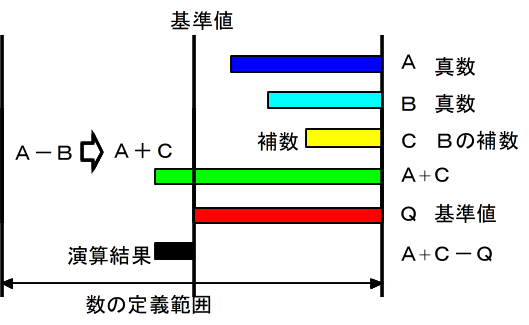 減算を加算で求める例
①　真数が１桁の　７－４＝３　の場合、

　　❶　４の補数は６であるから、
　　❷　７－４　→　７＋６＝１３
　　❸　❷の結果から基準値１０を引き３となる。

　　　　　７－４＝７＋６－１０＝３
②　真数の最大が２桁の　６７－２４＝４３　の場合、

　　❶　２４の補数は　１００－２４＝７６　であるから、
　　❷　６７－２４　→　６７＋７６＝１４３
　　❸　❷の結果から基準値１００を引く。

　　　　　６７－２４＝６７＋７６－１００＝４３
③　真数の最大が３桁の
　　　　　　　５１２－２３５＝２７７　の場合

　　❶　２３５の補数は
　　　　　　　　　基準値１０００－２３５＝７６５　となる。
　　❷　５１２－２３５　→　５１２＋７６５＝１２７７
　　❸　❷の結果から基準値１０００を引く。

　　　　　５１２－２３５＝５１２＋７６５－１０００＝２７７
２進数の補数の定義
８ビットの２進数の２の補数を求める場合

①　９ビットの２進数１００００００００を基準値とする。

②　基準値から８ビットの２進数を引く。

③　②の結果が求める補数である。
２進数の補数の例
４ビットの２進数１０１１の２の補数を求める

①　５ビットの２進数１００００を基準値とする。

②　１００００から４ビットの２進数を引く。

　　　１００００－１０１１＝０１０１

③　求める補数は　０１０１　である。
８ビットの２進数０１１０１０１１の２の補数を求める。

①　９ビットの２進数１００００００００を基準値とする。

②　１００００００００から８ビットの２進数を引く。

　　　１００００００００－０１１０１０１１＝１００１０１０１

③　求める補数は　１００１０１０１　である。
ｒ進数の補数
①　ｒ進数の場合、
　　　
　　❶　基準値として次の値を使用する。
　　　　　　（基数ｒの桁数のべき乗倍）＋１
　　❷　３桁のｒ進数の場合、
　　　　　　基準値として次の式を用いる。
　　　　　　　　　　（ｒｒｒ＋１）＝１０００
　　❸　真数Ａに対する補数Ｃは次の式から計算する。
　　　　　　　　　　Ｃ＝１０００－Ａ
②　ｎ桁のｒ進数の場合

　　❶　基準値として　ｒｒ…ｒ　（ｒのｎ乗倍）＋１　を用いて、

　　　　　ｒｒ…ｒ　（ｒのｎ乗倍）＋１＝１００…０　（０がｎ個）

　　❷　真数Ａに対する補数Ｃは次式で計算する。

　　　　　　　　Ｃ＝（１００ …０） －Ａ
③　具体例

　　❶　４桁の４進数２３０１の補数Ｃは次のようになる。

　　　　　基準値＝４４４４＋１＝１００００
　　　　　Ｃ＝１００００－２３０１＝１０３３

　　❷　５桁の８進数６３０４７の補数Ｃは次のようになる。

　　　　　基準値＝８８８８８＋１＝１０００００
　　　　　Ｃ＝１０００００－６３０４７＝１４７３１
❸　８桁の８進数２５６３０４７１の補数Ｃは次のようになる。

　　　基準値＝８８８８８８８８＋１＝１００００００００
　　　Ｃ＝１００００００００－６２５６０４７１＝１５２１７３０７

❹　８桁の１６進数９５Ａ３２８７４の補数Ｃは次のようになる。

　　　基準値＝ＦＦＦＦＦＦＦＦ＋１＝１００００００００
　　　Ｃ＝１００００００００－９５Ａ３２８７４＝６Ａ５ＣＤ７８Ｃ
２進数補数の具体例
①　１ビットの２進数１の２の補数

　　　　Ｃ＝１０－０１＝０１で、１となる。
　
②　２ビットの２進数１０の２の補数

　　　　Ｃ＝１００－１０＝１０で、１０となる。

③　２ビットの２進数１１の２の補数

　　　　Ｃ＝１００－１１＝０１で、０１となる。
同様にして、

④　３ビットの２進数１０１の２の補数

　　　　Ｃ＝１０００－１０１＝０１１、となる。

⑤　４ビットの２進数１０１０の２の補数

　　　　Ｃ＝１００００－１０１０＝０１１０、となる。

⑥　４ビットの２進数１００１の２の補数

Ｃ＝１００００－１００１＝０１１１、となる。
４進数補数の具体例
①　４ビットの４進数２０３１の補数

　　　　Ｃ＝１００００－２０３１＝１３０３

②　６ビットの４進数３１０２１３の補数

　　　　Ｃ＝１００００００－３１０２１３＝０２３１２１

　　　　　　１００００　　　　　　　　１００００００
　　　　－　 ２０３１　　　　　　 －　３１０２１３
　　　　　　　１３０３　　　　　　　　　０２３１２１
③　８ビットの４進数１０１３２０１３の補数

　　　　Ｃ＝１００００００００－１０１１２０１３＝２３２２１３２１

　　　　　　　　　  １００００００００
　　　　　　　　－ 　１０１１２０１３
　　　　　　　　　　  ２３２２１３２１
８進数補数の具体例
①　４ビットの８進数６２０１の補数

　　　　Ｃ＝１００００－６２０１＝１５７７

②　６ビットの８進数２３１０１５の補数

　　　　Ｃ＝１００００００－２３１０１５＝５４６７６３

　　　　　　１００００　　　　　　　１００００００
　　　　　－ ６２０１　　　　　　－ ２３１０１５
　　　　　　　１５７７　　　　　　　　５４６７６３
③　８ビットの４進数４０１１２０１３の補数

　　　　Ｃ＝１００００００００－４０１１２０１３
　　　　　＝３７６６５７６５

　　　　　　　１００００００００
　　　　　　－ ４０１１２０１３
　　　　　　　　３７６６５７６５
２進数整数の２の補数の求め方
①　２進数の各桁のビットを反転する。

１のビットは０に反転　　０　→　１

０のビットは１に反転　　１　→　０

②　①で求めた２進数の最下位のビットに１を加算する。
２進数整数の２の補数の求め方の図
８ビットの２進数１０１１０１０１の例
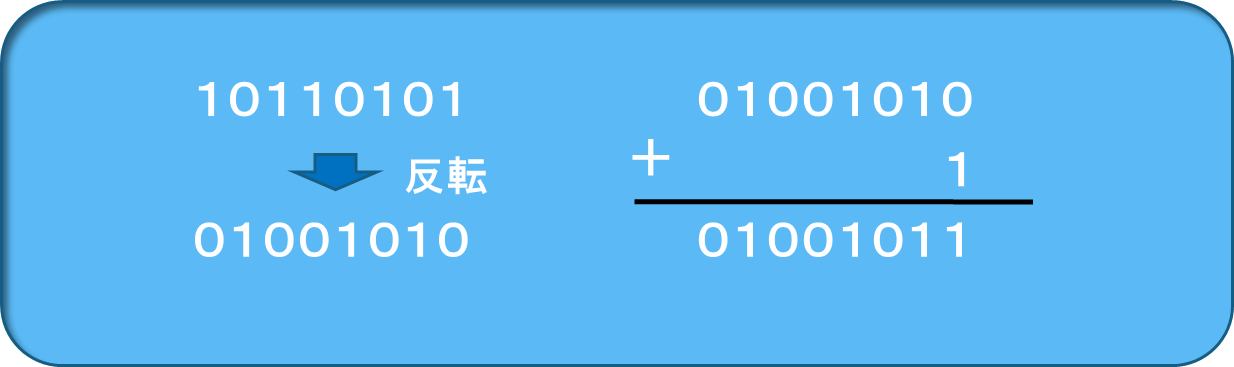 ２進数の１の補数
２進数の各桁のビットを反転した２進数を１の補数という。

　１の補数は２進数の各桁において、１から各桁のビットを減じた値が各桁の値となる。
１　１　１　１　１　１　１　１
０　１　０　０　１　１　０　１
１　０　１　１　０　０　１　０
－
小数を含む２進数２の補数の求め方
①　小数点位置に関係なく
　　　　　絶対値の最下位の位置から順に、
　　　　　　　　次の②～④によって２の補数の各桁を求める。

②　最下位からの０の連なり(連続する０)は
　　　　　　　　　　　　　　　　　　　　　　　そのまま０にしておく。

③　最初の１の桁はそのまま１にする。

④　その次の上位桁からは、１を０に、０を１に反転する。
２進数２の補数の求め方のまとめ
①　絶対値のＬＳＢから順に
　　　　　　　　　２の補数の各ビットを②～④によって求める。

②　ＬＳＢから連続する０をそのままにしておく。

③　最初に出現する１もそのままにしておく。

④　その次のビットからは各ビットを反転させる。
ＬＳＢとＭＳＢ
２進数の最も左のビットをＭＳＢ、最も右のビットをＬＳＢという。
ＭＳＢ
ＬＳＢ
２進数２の補数の求め方の例
８ビットの整数
　　　　および小数を含む２進数の補数の求め方を次に示す。
①　０１１１０１００の２の補数を求める。
　　　　　０１１１０１００
　　　　　　    　　   ↓
　　　　　１０００１１００

②　０１１０．１００１ の２の補数を求める。
　　　　　０１１０．１００１
　　　　　　　　↓　　　↓　
　　　　　１００１．０１１１
ＬＳＢから連続する０はそのまま最初の１もそのままにする
ｒ進数の補数を求める手順
①　小数点位置に無関係に、
　　　　　絶対値の最下位位置から順に、
　　　　　　　　次の②～④によってｒの補数の各桁を得る。

②　最下位からの０の連なりはそのままにしておく。

③　最初の０でない最下位桁をｒから減算し、
　　　　　　　　　　　　　　　　　　　　ｒの補数のその桁を得る。

④　その次の上位桁からは、
　　　　　　　(ｒ－１)から各桁を減算し、補数の各桁を得る。
ｒ進数の(ｒ－１)の補数
ｒ進数の(ｒ－１)の補数表現は
　　　　　　　　　　次のいずれかの方法で求める。

　　❶　ｒの補数表現の最下位桁から１を減算ずる
　　❷　各桁の(ｒ－１)の値から
　　　　　　　　　　元のｒ進数の各桁の値を
　　　　　　　　　　　　　　　減算すれば得られる。

②　次ページに２進数の具体例１、具体例２を示す。
具体例１
①　８ビットの２進数１０１１０１０１の
　　　　　　　　　　　　　　　　　２の補数は次のようになる。

　　　　　０１００１０１１

②　１の補数は最下位桁から１を減じて、次のようになる。

 ０１００１０１０
具体例２
①　８ビットの２進数１１１１１１１１から
　　　　　　　　　　　２進数１０１１０１０１を減算する

１１１１１１１１－１０１１０１０１＝０１００１０１０

②　８ビットの１の補数は　０１００１０１０　となる。
１０進数の補数を求める手順
①　小数点位置に無関係に、
　　　　絶対値の最下位位置から順に、
　　　　　　次の②～④によって１０の補数の各桁を得る。

②　最下位からの０の連なりはそのままにしておく。

③　最初の０でない最下位桁を１０から減算し、
　　　　　　　　　　　　　　　　　１０の補数のその桁を得る。

④　その次の上位桁からは、
　　　　　　　　　９から各桁を減算し、補数の各桁を得る。
具体例
① １０進数の６４２の９の補数は、
　　　　　　　　　　　　　　　９９９－６４２＝３５７となる。

　　　９の補数　  ９９９　　　　　１０の補数　１０００
　　　　　　　　　　-６４２        　　           　　-６４２
　　　　　　　　　　　３５７　　　　　　　　　　　   　３５８

②　１０進数の６４２の１０の補数は、
　　　　　　　　　　　　　　１０００－６４２＝３５８となる。
③　１０進数６４２００の１０の補数は、次のようになる。

１０００００－６４２００＝３５８００

④　１０進数６４２００の９の補数は、次のようになる。

　９９９９９－６４２００＝３５７９９
ある数Ｎの絶対値が同じで、符号が異なる補数
① 　符号が異なるｒ－１の補数は、

　　❶　各桁のｒ－１の補数を求め
　　❷　最上位の左に(ｒ－１)の数値を付加する
　　　　　　　　　　　　　　　　　　　　　（負数の符号）
　
② 　符号が異なるｒの補数は

　　❶　ｒ－１の補数の最下位の桁に１を加えて
　　❷　最上位の左に(ｒ－１)の数値を付加する
　　　　　　　　　　　　　　　　　　　　　（負数の符号）
具体例１
１０進数の－３１２.１４の９の補数、
　　　　　　　　　　　　　　１０の補数は次のようになる。

　　　①　９９９.９９－３１２.１４＝６８７.８５

　　　②　先頭に９を付加して　９６８７.８５　（９の補数）　

　　　③　９６８７.８５＋０.０１＝９６８７.８６
具体例２
負数の補数を求める基準値は、
　　　　　正数の補数を求めた基準値よりも１桁大きい
　　　　　　　　　基準値を使用して求めればよいことになる。
 
　　①　１０進数２３４の補数は次のようになる。

　　　　　　　１０００－２３４＝７６６

　　②　１０進数－２３４の補数は次のようになる。

　　　　　　　１００００－２３４＝９７６６